How I Won the Dyalog Programming Contest
I {α + ω} APL
Yanqing Chen
Oct. 2013
[Speaker Notes: This is a quite simple and clear title, sh why I’m standing here and what I’m going to talk 

But this is not in a good apl style.

Let’s change the title to be more aplly, a-p-l-l-y.]
About me
I am a PhD student at Stony Brook University, New York.
I come from Shanghai, China.
I like playing musical instruments.
I major in Computer Science.
I do research in the field of Natural Language Processing with Professor Steven Skiena.
I title myself as an algorithm person.
[Speaker Notes: Piano lovers. Finger agilities. Help speed up typing ]
How I get in touch with APL
Back to the year of 2009, I happened to expose -- very very little part of myself to APL programming.
	res←0
	:If 0<⍴Y
		:For X :In ⍳⍴Y 
			res←res + Y [X]
		:EndFor
		res←res÷⍴Y
	:EndIf
[Speaker Notes: Being an algorithm guy, I focus mainly on the correctness and effectiveness of an algorithm.

This is something I wrote at that time and I thought I was successful! I wrote a program in APL and I know how to write loop and I know how to check condition and I know how to type these strange characters bla bla bla

This was the real story. I didn’t realize the true power of APL at the first glance but please don’t laugh at me ]
More APL
In the year of 2011, my friend introduced me to Dyalog programming contest.

Fortunately, this time I found a powerful tutorial – “Mastering Dyalog APL” by Bernard Legrand

This book successfully tweak my thought of APL and help me learn APL from the scratch.
Powerful Script!
Strange symbols in APL represent different script!

While other people construct their castle from regular bricks, APL programmers actually start from a pile that already being arranged for different uses.

Programming is easier and the code is even shorter.
Array-oriented thinking
The other important part in APL.

Make the operators work on vectors of input!

Avoid unnecessary loop expressions.

Clean code and neat logic.
[Speaker Notes: But More or less, popular languages will have basic scripts/functions. 

e.g. C++ have standard library, java has packages. 

This is not the only thing that makes APL outstanding.

Array-oriented idea is the other important part in APL.]
Polyominoes
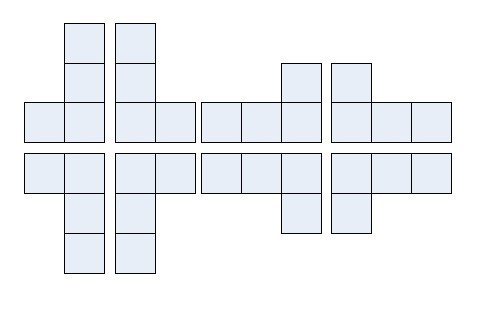 Given two polyominoes, check if one is some combinations of rotation and/or reflection of the other. 

Tell if a 0-1 matrix represents a valid polyominoes.

Generate all distinct valid N-ominoes.
[Speaker Notes: Let’s see how these two features affect APL code.

Here is the first section of problems in this year’s Dyalog programming contest phase 2.

I’m not going to cover phase 1 puzzles cuz they are designed for new APL programmers, helping them get used to APL symbols and functions.

This is the Math/CS section and the problems are all about polyominoes.

What is polyominoes? It is a plane geometric figure formed by joining one or more equal squares edge to edge. 

It may be regarded as a finite subset of the regular square tiling with a connected interior. 

Polyominoes are classified by how many cells they have.]
Rotate? Reflect?
The core part might be getting all possible polyominoes q which can be obtained from original polyomino p given operations of flip and rotate 

	q←⍎¨((⊂[1]2 2 2⊤-1-⍳8)/¨(⊂'⌽⊖⍉')),¨(⊂'p')

One line of 42 characters!
[Speaker Notes: It might be hard to implement in other programming languages but in APL we have basic matrix operations.


 r←p1 SimilarPoly p2
⍝ 2013 APL Problem Solving Competition stub function for Math/CompSci Low Difficulty Problem

 r←(Regularize p1)≡(Regularize p2)
⍝ Check if the regularized forms of two polyominoes are the same

r←Regularize p;values
⍝ Find the regularized form of a polyomino

 p←(∨⌿p)/(∨/p)⌿p
⍝ Remove blank lines/columns
⍝ Since polyominoes are connected, this operation keep the original form unchanged

 p←⍎¨((⊂[1]2 2 2⊤-1-⍳8)/¨(⊂'⌽⊖⍉')),¨(⊂'p')
⍝ Apply rotations and reflections to create 8 polyominoes sharing the same regularized form

 p←({⍵[2]≤⊃⍵}¨⍴¨p)/p
⍝ Keep polyominoes whose height≥width

 values←{2⊥,⍵}¨p
⍝ Calculate base 2 coded value for each remaining polyominoes

 r←⊃p[⊃⍒values]
⍝ Return the regularized form, which is the polyomino with largest]
Regularize
Among these possible results, I need a “regularized shape” so that only similar polyominoes share same regularized shape.

Pick the one with largest encoding value from q:
	⊃q[⊃⍒{2⊥,⍵}¨q]

Still one line!
Almost done!
Now I have a regularized form for any polyomino p!   

Of course there are some other steps to finish this function:
	p← (∨⌿ p)/(∨/ p)⌿p
	--Remove blank lines/columns, before rotating
	q ← ({⍵[2]≤⊃⍵}¨⍴¨q)/q
	--Reform and check shapes, after rotating
[Speaker Notes: What we need to do is to check if two polyominoes share the same regularized form, simple and easy.

But basically it is done!]
ValidPoly
If a matrix p contains only one 4-connected part, then it is valid.

I need a function, FindConnectedParts, to label all connected parts in a 0-1 matrix p. After that the valid judgment can be written as:
	3>⍴∪,FindConnectedParts p
[Speaker Notes: Next question is to tell if a given matrix represents a valid polyomino.

 r←ValidPoly p
⍝ 2013 APL Problem Solving Competition stub function for Math/CompSci Medium Difficulty Problem

 r←3>⍴∪,FindConnectedParts p
⍝ If there are more than 2 different labels including 0, then it is illegal

 r←FindConnectedParts p
⍝ Find all connected parts of 0-1 matrix using BFS

 r←(BFSOneStep⍣(+/+/p))(p>0)×(⍴p)⍴⍳⍴,p
⍝ First create a dual form of the original matrix where each cell has a different label
⍝ Extend using BFS enough times so that all connected parts share one label

 r←BFSOneStep p
⍝ Given a matrix showing the label of each cell
⍝ Label 0 represents unavailable cell
⍝ Extend one step using BFS to merge connected parts

 r←(p>0)×p⌈((1↓p)⍪0)⌈(0⍪¯1↓p)⌈(1↓[2]p,0)⌈(0,¯1↓[2]p)
⍝ Find the label of the up/down/left/right cell
⍝ Get the largest label among all distance-1 cells for each cell in the matrix
⍝ Keep label 0 unchanged]
FindConnectedParts
First I give all non-empty cells in p with a different label.  

Then the idea is to apply Breath-First-Search enough times.

	(BFSOneStep⍣(+/+/p))(p>0)×(⍴p)⍴⍳⍴,p
[Speaker Notes: By reshaping an index array and get rid of empty cells.

Since at least one cell will change its label in a successful BFS step, the total number of BFS steps we need is the total number of non-empty cells in p.

While in a single BFS step, I want each cell to find the largest label from its neighbors.]
BFSOneStep
I try to shift the label in 4 different directions:
       (p>0)×p⌈((1↓p)⍪0)⌈(0⍪¯1↓p)⌈(1↓[2]p,0)⌈(0,¯1↓[2]p)

And keep those which labeled 0 unchanged.

We are all set with the help of these two 1-line-functions!
Generate N-0minoes
This is kinda recursive – remind me of Mathematical Induction

A valid N-omino can be constructed by adding 1 unit block to a (N-1)-omino, and there is a initial status N=0

So here is my logic: 
	r←({∪⊃,/AddOneBlock¨⍵}⍣n)(⊂0 0⍴0)
[Speaker Notes: The third question to generate distinct polyominoes that have exactly n unit blocks.

Starting from the very beginning (N = 0), add one block each time to create a set of valid (N+1)-ominoes, and count the number of distinguished items.]
Add One Block
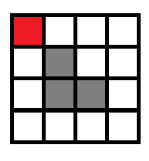 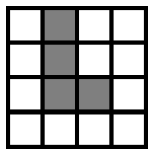 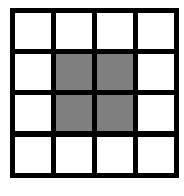 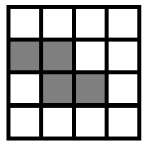 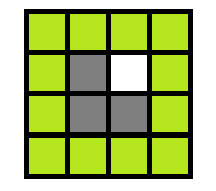 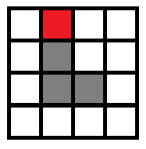 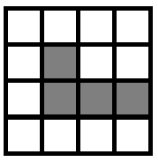 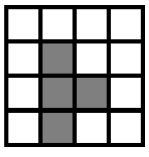 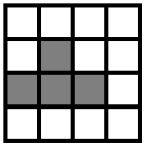 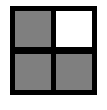 …
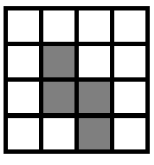 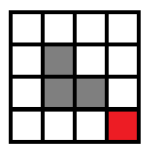 AddOneBlock
p←0⍪(0,p,0)⍪0
	tmp←(⊂p)∨¨⊂[1 2]((⍴p)⍴⍳⍴,p)∘.=⍳⍴,p
	tmp←((1++/+/p)=+/¨+/¨tmp)/tmp
	r←∪,Regularize¨(⊃¨ValidPoly¨tmp)/tmp

Slightly longer? But it is still in 4 lines of code!
[Speaker Notes: Now I need another function, given input as a valid polyomino p, output a set of valid polyominoes by adding 1 unit block to it.

First I extend the matrix by 1 in all 4 directions so that I can find all possible ways of adding blocks.

Then I create that many 1-unit-blocks, one for each position in extended matrix and apply the union operation.

I have to get rid of some operations. For example, putting a block on one of the existing blocks – This kind of operations can be caught if the total number of blocks is not increaing. Or, create invalid polyomino – I need previous Check Valid Polyomino function.
 
Finally, since I want only distinct ones, I will apply the Regularize function.]
Math/CS section cleared!
Awesome script functions!

Combination of single character script can finish 80% of the job 
[Speaker Notes: As a programmer, I have to say that APL has an amazing library of script functions.

Imagine how much C++/Java programmer have to do to finish even the matrix rotation/ reflection.
 
With the help of those strange characters, I am able to finish implementation both fast and reliably. 

Though the code contains only several lines, but all my ideas are compressed in it.]
Dimension
I consider this to be a very important experience in programming APL.

Display function

For each operator (¨), nested array.
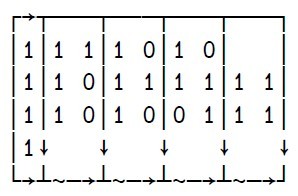 [Speaker Notes: A 2-d matrix containing 1-d vector in each cell is definitely not the same as a 3-d matrix, even the expressive power is equivalent.]
Is that enough?
I am a CS student and I finished CS section, but…

Nothing can stop me from peeking what is inside Engineering section.

Plus, I’m really getting addicted to APL  – let’s go to the Duck test!
The Duck Test
Given an 0-1 matrix, find the center of gravity using a specific coordinate.

Help robot locate object on the ground!

A real test! Recognize and locate all ducks!
[Speaker Notes: I think people are all excited about the Robot war demo!

This Engineering section introduce us a pattern recognition problem which can be applied on the Raspberry Pi.]
Find center of gravity
A simple simulation.
Calculations on X-axis and Y-axis are independent.
This is the coordinates in Screen coordinates.

(n m)←⍴p
((+/(-((m+1)÷2)-⍳m)×+⌿p)(+/(((n+1)÷2)-⍳n)×+/p))÷(+/+/p)
Optical Illustration
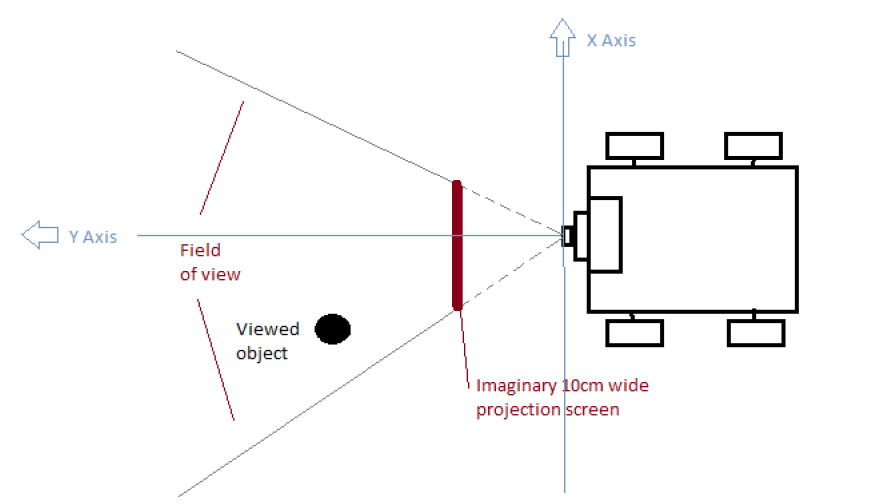 [Speaker Notes: A 2-d space parallel to x axis

First find the absolute position of projection point on the screen, measure in centimeter:

(x y)←((FindCG img)+0,⊃MinMax img)×(8 5)÷⍴img]
Locate
Thus the true point on the ground for a given screen system point (x y) is, by optical transformation:
  	(x×¯10÷y)(¯50÷y)

While the point (x y) on the screen we need to find is:
  (x y)←((FindCG img)+0,⊃MinMax img)×(8 5)÷⍴img
[Speaker Notes: This is another simulation process.]
MinMax
This function is used to find the top most coordinates and the bottommost coordinates.

	 tmp←(∨/img)/((1+⍬⍴⍴img)÷2)-⍳⍬⍴⍴img
	⍝ List of Y values having observed points
Return top/bottom values as:
	(⌊/tmp)(⌈/tmp)
Ducks and balls
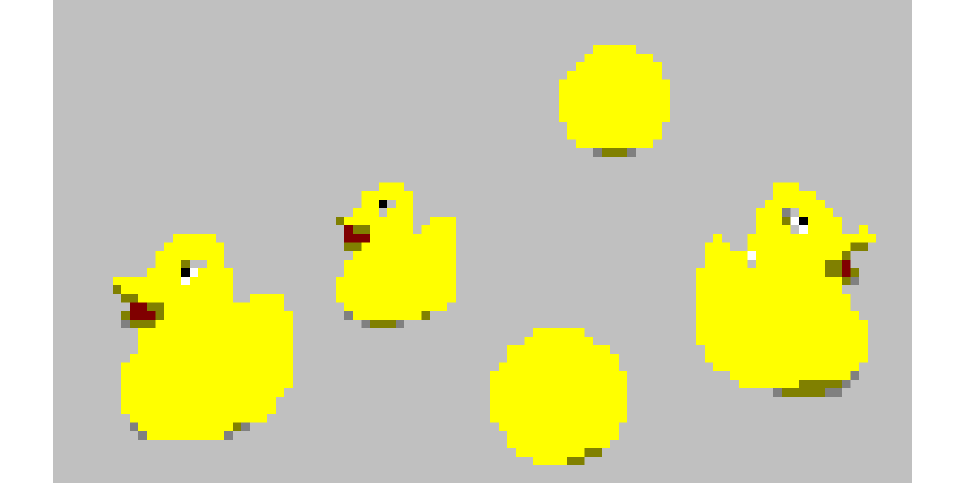 What is the feature of ducks and balls?
        Both contain a connected parts of yellow pixels

What is the difference between ducks and balls?
       Ducks have a connected parts of non-yellow pixels        
       inside its yellow body
[Speaker Notes: ans←FindDucks img;q;r;s
⍝ 2013 APL Problem Solving Competition stub function for Engineering High Difficulty Problem

 q←FindConnectedParts img=11
⍝ Find yellow connected parts -- yellow balls and yellow ducks

 r←FindConnectedParts img≠11
⍝ Find non-yellow connected parts, including background, shade and duck features

 s←1-{(⍵<0)/⍵}∪,{⍵-BFSOneStep ⍵}q∨(r>0)∧(r<8000)
⍝ Consider only those non-yellow non-background enclosed connected parts as duck features (eyes)
⍝ List all duck labels

 q←⊂[2 3]s∘.=q
⍝ Create one image for each detected duck

 ans←((⍴s),2)⍴⊃,/Locate¨q
⍝ Locate the relative position

 ans←ans,(1.6÷⊃⍴img)×ans[;2]×1+{⊃¨(¯1↑¨⍵)-1↑¨⍵}MinMax¨q
⍝ Estimate height of ducks using the top and bottom observed points
⍝ Applying optical transformation according to the geometry]
FindDucks
q←FindConnectedParts img=11
 r←FindConnectedParts img≠11

 s←1-{(⍵<0)/⍵}∪,{⍵-BFSOneStep ⍵}q∨(r>0)∧(r<8000)
⍝ Consider only those non-yellow non-background enclosed connected parts as duck features (eyes)
[Speaker Notes: Here q is the connected parts labels for all possible ducks and balls,
r is the connected parts labels for background and duck features.

The next step to calculate s is somewhat tricky – I assume that the bottom-right pixel is always a part of background and all background is a single connected part.
Then I apply BFSOneStep (which is used in Math/CS section, for each cell find largest label in its neighbors) on connected parts in q and r except backgrounds.
If this is a duck, I will find the some changes on the boundary of duck body and its eye feature.
Now in s there are all detected ducks’ labels.
  

 ans←FindDucks img;q;r;s
⍝ 2013 APL Problem Solving Competition stub function for Engineering High Difficulty Problem

 q←FindConnectedParts img=11
⍝ Find yellow connected parts -- yellow balls and yellow ducks

 r←FindConnectedParts img≠11
⍝ Find non-yellow connected parts, including background, shade and duck features

 s←1-{(⍵<0)/⍵}∪,{⍵-BFSOneStep ⍵}q∨(r>0)∧(r<8000)
⍝ Consider only those non-yellow non-background enclosed connected parts as duck features (eyes)
⍝ List all duck labels

 q←⊂[2 3]s∘.=q
⍝ Create one image for each detected duck

 ans←((⍴s),2)⍴⊃,/Locate¨q
⍝ Locate the relative position

 ans←ans,(1.6÷⊃⍴img)×ans[;2]×1+{⊃¨(¯1↑¨⍵)-1↑¨⍵}MinMax¨q
⍝ Estimate height of ducks using the top and bottom observed points
⍝ Applying optical transformation according to the geometry]
FindDucks
Locate ducks’ projection points
	q←⊂[2 3]s∘.=q
	ans←((⍴s),2)⍴⊃,/Locate¨q
⍝ Estimate height of ducks using the top and bottom observed points,  applying optical transformation according to the geometry
	ans←ans,(1.6÷⊃⍴img)×ans[;2]×1+{⊃¨(¯1↑¨⍵)-1↑¨⍵}MinMax¨q
[Speaker Notes: Now things become simple. I have all the detected ducks, what I have to do is get their projection point on the ground using Locate function.

What’s more, I have to estimate the height of the duck – which can be done by calculate the height of the duck on the screen using MinMax function, and convert it to 3-d coordinates system by applying optical transformation.]
Eng section Cleared
This part of the contest is more practical.

Not just solving an algorithm issue  Feels like the program can be actually used in real situations

http://cto.dyalog.com, Raspberry Pi Robot
Broadcasting & Overloading
Restricted a lot on the flexibility of programming if NO broadcasting/overloading.
	--multiply a matrix with an integer without changing the type.
	--create vectors of similar dimensions together and apply array-oriented operations

The programmer have to be familiar with the dimensions of the variables.
[Speaker Notes: In C++/Java or other programming language, the variables are predefined and you can never broadcast them.
That restricted a lot on the flexibility of programming.

By broadcasting, I can multiply a matrix with an integer without changing the type.

By broadcasting, I can create vectors of similar dimensions together and apply array-oriented operations

The programmer have to be familiar with the dimensions of the variables.]
Predator and Prey simulation
Simulate a 1-varible recursive function.

Simulate a 2-varible recursive function and predict the trend.

Simulate a matrix recursive function.
[Speaker Notes: According to my experience, Bio section contains much more code than Math/CS and Eng section 
No offense, Biologist are still respectful.]
NextGen
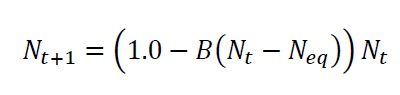 :Trap 0
     r←0⌈N×1+B×Neq-N
 :Case 11
     r←⌊/⍬
 :EndTrap
⍝ If an DOMAIN ERROR occurs, return the maximum number
[Speaker Notes: This is where I learn how to use Trap.
Though it remind me of my For loop 4 years ago (since it looks like C++ and java) but it is really good to have a way to deal with exceptions.
You do not want your program to halt unexpectedly ]
GenX
¯1↑({B Neq(NextGen ⍵)}⍣A)B Neq N

⍝ Apply NextGen for a certain number of generations
[Speaker Notes: Recursive array – keep everything in the same format.]
PredPrey
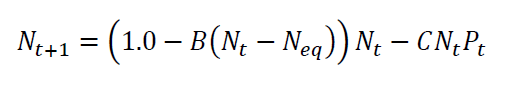 ⍉(({⍵⍪PredPreyNextGen,(¯1)↑⍵}⍣(gen-1))1 6⍴Neq N R P S C)[;2 4]

⍝ Apply PredPreyNextGen for a specific number of generations
⍝ Accumulate results in the matrix
⍝ Return two columns of N and P history
PredPreyNextGen
r←PredPreyNextGen(Neq N R P S C);Nnext;Pnext
 Nnext←0⌈(N×1+(R-1)×1-N÷Neq)-C×N×P
 Pnext←0⌈S×N×P÷Neq
 r←Neq Nnext R Pnext S C
⍝ According to the formula, calculate the next generation of predators and preys
OutcomeType
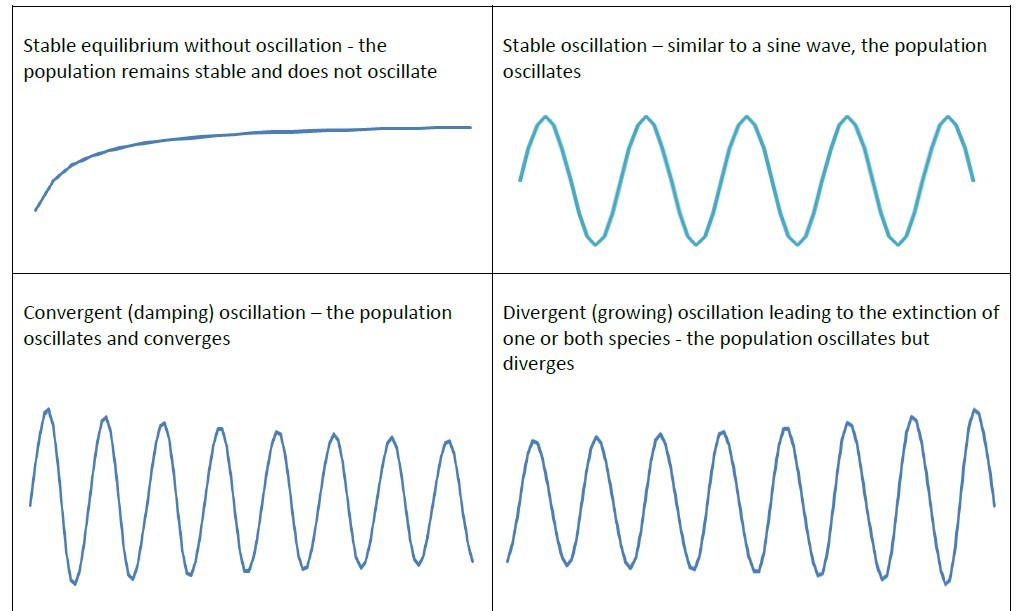 There are 4 types of outcomes.
[Speaker Notes: r←OutcomeType p;outstring;q;X;Y;Z
⍝ 2013 APL Problem Solving Competition stub function for Biology Medium Difficulty Problem 2

 p←p[1;]
 q←(((2↓p)<(1↓¯1↓p))∧(1↓¯1↓p)>(¯2↓p))/(1↓¯1↓p)
⍝ Pick all peak values of prey populations

 X←+/(1↓q)>¯1↓q
 Y←+/(1↓q)<¯1↓q
 Z←+/(1↓q)=¯1↓q
⍝ Decide outcome type according to the trend of peak values
⍝ divergent←peak going up
⍝ convergent←peak going down
⍝ oscillation←peak keep unchanged
⍝ equilibrium←no peak values
 outstring←'equilibrium' 'oscillation' 'convergent' 'divergent'
 ⍎((Z=0)∧(X+Y)=0)/'r←outstring[1]'
 ⍎((Z>0)∧(X+Y)=0)/'r←outstring[2]'
 ⍎((Y>0)∧(X=0))/'r←outstring[3]'
 ⍎((X>0)∧(Y=0))/'r←outstring[4]']
OutcomeType
p←p[1;]
 q←(((2↓p)<(1↓¯1↓p))∧(1↓¯1↓p)>(¯2↓p))/(1↓¯1↓p)
⍝ Pick all peak values of prey populations

 X←+/(1↓q)>¯1↓q
 Y←+/(1↓q)<¯1↓q
 Z←+/(1↓q)=¯1↓q
Bunnies and Foxes on an island
N*N matrix where each cell is a dwelling place

In each round:
	-- calculate the procreate rate for predators and 	    preys in each dwelling place
	-- simulate the birth and death of an individual
	-- simulate the migration procedure that allow an 	    individual to move to an adjacent cell.
Around
r←mat Around n;x1;x2;y1;y2
 ⍝ Calculate observed density around the n-th cell in mat within a 7×7 area

 (x1 y1)←1⌈¯2+(⍴mat)⊤n-1
 (x2 y2)←(⍴mat)⌊4+(⍴mat)⊤n-1
 ⍝ Indexes of max/min X/Y

 r←(+/,mat[((x1-1)+⍳x2+1-x1);((y1-1)+⍳y2+1-y1)])÷(x2+1-x1)×(y2+1-y1)
⍝ Calculate weighted average as observed density
[Speaker Notes: Input: a matrix and an integer index. Index numbers ordered first in row then in column.

Output: Density in the indexed cell.]
Density
r←Density mat
⍝ Calculate Observed Density of the matrix
r←(⍴mat)⍴,⊃¨(⊂mat)Around¨⍳⍴,mat
Live
r←Live(m n)
⍝ Given a procreate/die rate n in percentage, and individual number n
⍝ Simulate the action of each individual and accumulate the number of next generation
⍎(m=0)/'r←0'
⍎((n<0)∧(m>0))/'r← m- +/ (-n)≥?m\100'
⍎((n≥0)∧(m>0))/'r← m× ⌊n÷100 ⋄ n←100 ⊤ n ⋄ r←r+ m++/ n≥?m\100'
Procreate
r←Procreate(observe prob)
⍝ Given observed count matrix and procreate/die probability matrix
⍝ Simulate the populations of the next generation
r←(⍴observe)⍴Live¨⊂[1](,observe),[0.5](,prob)
Migrate
r←Migrate p;q;s
r←(⍴p)⍴0 ⋄  q←(⍴p)⍴5 ⋄  q←(¯1+1↑q)⍪(1↓¯1↓q)⍪(¯1+¯1↑q) ⋄   q←(¯1+1↑[2]q),(1↓[2]¯1↓[2]q),(¯1+¯1↑[2]q)
3 4 4 4 … 4 3
4 5 5 5 … 5 4
4 5 5 5 … 5 4
…
3 4 4 4 … 4 3
[Speaker Notes: r←Migrate p;q;s
⍝ Migrate simulation for each individual
⍝ Can only deal with matrix with n>1 and m>1
 r←(⍴p)⍴0
 q←(⍴p)⍴5
 q←(¯1+1↑q)⍪(1↓¯1↓q)⍪(¯1+¯1↑q)
 q←(¯1+1↑[2]q),(1↓[2]¯1↓[2]q),(¯1+¯1↑[2]q)
⍝ Pre-processing, create moving probability matrix

 s←(⍴1↓p)⍴RandomPick¨⊂[1](,1↓p),[0.5](,1↓q)
 (r p q)←(r p q)-((-s⍪0)(0⍪s)(0⍪s≥0))
⍝ Simulate those individuals that moving up

 s←(⍴¯1↓p)⍴RandomPick¨⊂[1](,¯1↓p),[0.5](,¯1↓q)
 (r p q)←(r p q)-((-0⍪s)(s⍪0)((s≥0)⍪0))
⍝ Simulate those individuals that moving down

 s←(⍴1↓[2]p)⍴RandomPick¨⊂[1](,1↓[2]p),[0.5](,1↓[2]q)
 (r p q)←(r p q)-((-s,0)(0,s)(0,s≥0))
⍝ Simulate those individuals that moving left

 s←(⍴¯1↓[2]p)⍴RandomPick¨⊂[1](,¯1↓[2]p),[0.5](,¯1↓[2]q)
 (r p q)←(r p q)-((-0,s)(s,0)((s≥0),0))
⍝ Simulate those individuals that moving right

 r←r+p
⍝ Merge those stay]
RandomPick
r←RandomPick(m n)
⍝ Util simulating function
⍝ m individual each have n evenly distributed choices
⍝ Similate how many among them made the first choice
r←0 ⋄ ⍎(m>0)/'r←+/1=?m\n'
Migrate
s←(⍴1↓p)⍴RandomPick¨⊂[1](,1↓p),[0.5](,1↓q) ⋄   (r p q)←(r p q)-((-s⍪0)(0⍪s)(0⍪s≥0))
 s←(⍴¯1↓p)⍴RandomPick¨⊂[1](,¯1↓p),[0.5](,¯1↓q) ⋄   (r p q)←(r p q)-((-0⍪s)(s⍪0)((s≥0)⍪0))
s←(⍴1↓[2]p)⍴RandomPick¨⊂[1](,1↓[2]p),[0.5](,1↓[2]q) ⋄   (r p q)←(r p q)-((-s,0)(0,s)(0,s≥0))
s←(⍴¯1↓[2]p)⍴RandomPick¨⊂[1](,¯1↓[2]p),[0.5](,¯1↓[2]q) ⋄   (r p q)←(r p q)-((-0,s)(s,0)((s≥0),0))
 r←r+p
PredPreyIsland
r←PredPreyIsland(island Neq R S C);o_prey;o_pred;len;tmp;p_prey;p_pred
⍎(0=(+/+/island[1;;])×+/+/island[2;;])/'r←(island Neq R S C) ⋄ →0'

len←⊃⍴,island[1;;]
 (o_prey o_pred)←Density¨⊂[2 3]island
tmp←len 6⍴⊃,/PredPreyNextGen¨⊂[1]6 len⍴⊃,/((len\Neq)(,o_prey)(len\R)(,o_pred)(len\S)(len\C))
[Speaker Notes: r←PredPreyIsland(island Neq R S C);o_prey;o_pred;len;tmp;p_prey;p_pred
⍝ Simulate the whole island, for one generation
 ⍎(0=(+/+/island[1;;])×+/+/island[2;;])/'r←(island Neq R S C) ⋄ →0'
⍝ If one species extinct, return current status
 len←⊃⍴,island[1;;]
 (o_prey o_pred)←Density¨⊂[2 3]island
⍝ Calculate Observed population density for prey and predator
 tmp←len 6⍴⊃,/PredPreyNextGen¨⊂[1]6 len⍴⊃,/((len\Neq)(,o_prey)(len\R)(,o_pred)(len\S)(len\C))
⍝ Apply PredPreyNextGen to all cells, using same Neq/R/S/Chart and differnet N/P values.
 p_prey←(⍴o_prey)⍴400⌊⌊100×(tmp[;2]-,o_prey)÷,o_prey
 p_pred←(⍴o_pred)⍴200⌊⌊100×(tmp[;4]-,o_pred)÷,o_pred
⍝ Get the probability matrix of procreate and die for prey and predator
 o_prey←Migrate Procreate island[1;;]p_prey
 o_pred←Migrate Procreate island[2;;]p_pred
⍝ Simulate next generation for each individual on the map
 r←(o_prey,[0.5]o_pred)Neq R S C
⍝ Reform output format]
PredPreyIsland
p_prey←(⍴o_prey)⍴400⌊⌊100×(tmp[;2]-,o_prey)÷,o_prey
p_pred←(⍴o_pred)⍴200⌊⌊100×(tmp[;4]-,o_pred)÷,o_pred
o_prey←Migrate Procreate island[1;;]p_prey
o_pred←Migrate Procreate island[2;;]p_pred
r←(o_prey,[0.5]o_pred)Neq R S C
⍝ Reform output format
[Speaker Notes: Fibonacci]
BunnyFox
r←island BunnyFox(gen Neq R S C)
r←⊃((PredPreyIsland⍣gen)island Neq R S C)
Bio section cleared!
All simulations

Lines of codes greatly distinguished from the other two sections

Quite open as a real project from biologist

If the description could be better 
Nice experience!
I enjoyed the contest!

It’s always good to have background varieties.

Real problems in different fields are attractive.
Nice experience!
APL code provide a direct way of showing your thought.

I feel that there are still much to learn.

I tried less than 70% of the content from “Mastering Dyalog APL”.

APL can do much more than I thought before.
[Speaker Notes: Though the contest problem set covers quite a large range of basic APL commands


Which means I don’t even have a chance to try many of them.

And also, during the conference, I found APL can do much more than I thought before. Like parallel computing, compressing, encoding-decoding, file system and APL applications. These are “professional” and I’ll never experience them from the aspect of a basic algorithm person.]
Thank you!
[Speaker Notes: Thanks dyalog for offering me the chance 

Any more questions?

That’s it, thank you!]